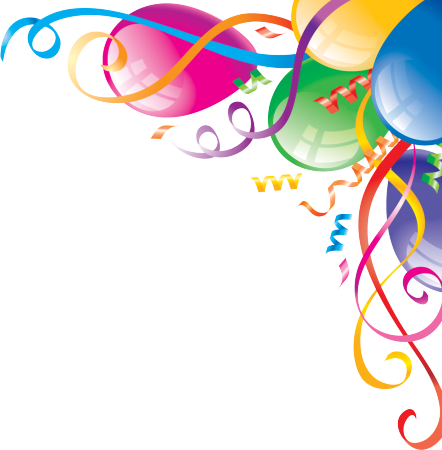 ANTONIO
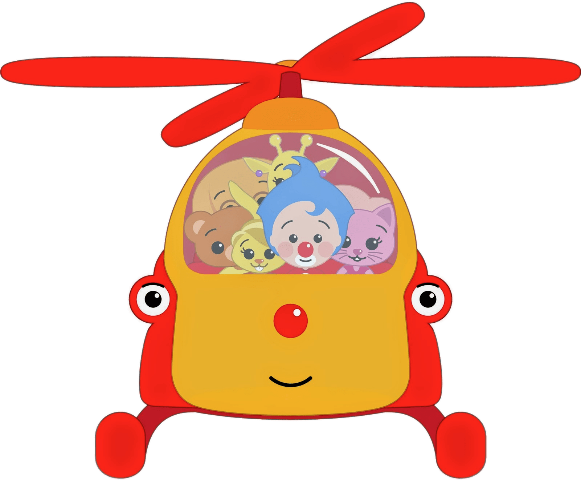 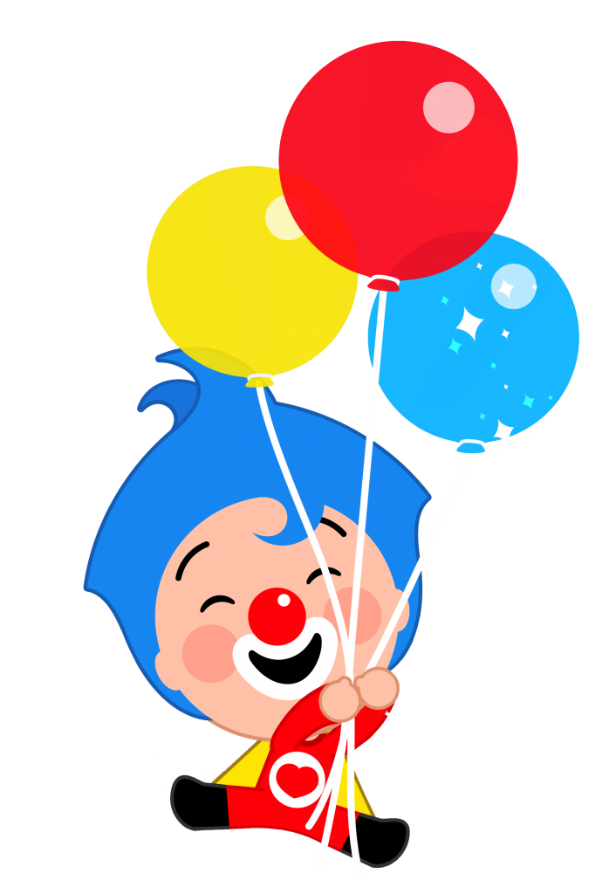 Mi Primer Añito
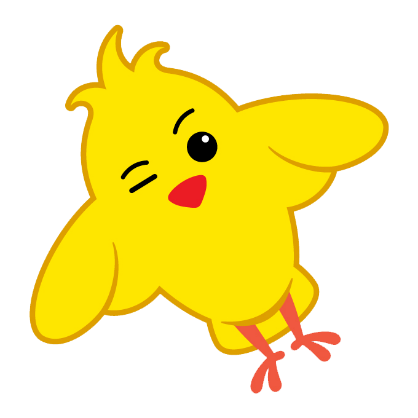 Siempre es mágico festejar con amigos, celebremos juntos el cumpleaños de mi bebé el
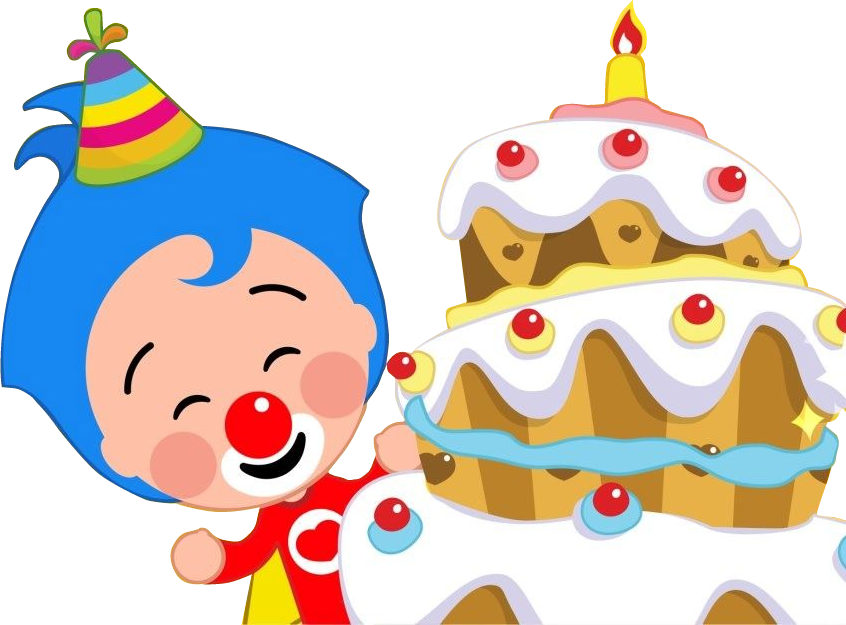 SABADO
29 DE FEBRERO
5:00 PM.
Av. Bolognesi #1244
 Depto 408
www.megaidea.net